CERERE TEHNICA
Contract mentenanta pe activitati  - SMS 
INSTALATII DE RIDICAT CU LICHID OLD
Aprilie 2023
Bouros, Cornel 
Lead-User Mentenanta
LIBERTY BUSINESS UNIT
[libertyhousegroup.com]
Claudiu stoica
Responsabil contract
LIBERTY BUSINESS UNIT
[libertyhousegroup.com]
1. PREAMBUL CONTRACT CADRU CU ACTIVITATI  1/2
1.1 Contractul cadru cu activitati  se aplica in zona: GA-ST-BOF1-CR/GA-ST-CCS0-09

Pentru mentinerea instalatiilor de ridicat cu lichid in stare de functionare si asigurarea continuitatii activitatii de productie in OLD-TC este necesara executia de lucrari de pregatire piese, intretinere - revizii - reparatii la urmatoarele instalatii de ridicat:

POD RUL 300+100/20Tf x15,5m  Indicativ 1.2.0 cu Carlige Pod Manipulare Oale cu Otel	
POD RUL(200+80) tf-15,5 m  Indicativ  1.2.1 cu Carlige Pod Manipulare Oale cu Otel	
POD RUL(250+80/20)tf-18,5m sud  Indicativ 1.4.0 cu Carlige Pod Manipulare Oale cu Otel 	
POD RU(250+80/16)tf-18,5m nord IND 1.4.1 cu Carlige Pod Manipulare Oale cu Otel 	
POD RUL(250+80/16)tf-5,5 m sud IND 1.5.1 cu Carlige Pod Manipulare Oale cu Otel 	
POD RUL(250+80/16)tf-5,5m nord IND 1.5.2 cu Carlige Pod Manipulare Oale cu Otel
POD(250+80/20)tfX15,5m PRIM OTEL IND P3H cu Carlige Pod Manipulare Oale cu Otel 	
POD RUL 300+100/20Tf x15,5m  IND P4H cu Carlige Pod Manipulare Oale cu Otel	
Pod rul44(27+17) tfx28 m sud indica P211 Pod Manipulare Troci fier vechi 
Pod rul44(27+17) tfx28 m sud indica P211 Pod Manipulare Troci fier vechi 
Intretinere si reparatie pasarele, balustrazi si cai de acces aferente halelor : B-C/D-E/E-F/H-I.


1.2. Contractorul a fost acceptat de catre beneficiar deoarece are competentele si resursele necesare pentru a efectua acest serviciu si atinge obiectivele validate de catre beneficiar in termeni de siguranta, calitate si performanta.

1.3. Istoric costuri: 2021-2022
Business unit
2
| CERERE TEHNICA . Contract mentenanta pe activitati – OLD/TC – Mecanic, Electric.
2. CONTRACT CADRU CU LISTE DE SARCINI
2.1. Contractorul se obliga sa execute lucrari de reparatii planificate si accidentale, inclusiv in perioada sarbatorilor legale in sectorul: Sectorul instalatii de ridicat OLD

2.2. Lucrarile de revizii planificate se vor executa la solicitarea beneficiarului, notificate in scris in avans cu 7 zile, cu punerea la dispozitie a pachetelor de lucrari corespunzatoare si  a graficului GANT. 

2.3. Lucrarile accidentale si reparatiile se vor executa la solicitarea beneficiarului iar contractorul are obligatia de mobilizare intr-un timp predefinit a resurselor pentru interventiile accidentale. 

Durata de mobilizare in caz de lucrari accidentale:  
2 ore ziua, in intervalul 6.30-22.30 in timpul saptamanii 
3 ore noaptea, in intervalul 22.30-06.30 in zilele saptamanii, week-end si sarbatori legale.

2.4. Programul de lucru este de 1 schimb x 8 ore, cu program 06:30 – 14:30

2.5. In cazul reparatiilor majore, opriri totale si lucrari punctuale, care necesita finalizarea lucrarilor in aceeasi zi, programul de lucru se poate extinde pana la 16 ore. In cazul in care lucrarea se extinde peste 16 ore, contractorul va asigura personal in schimburi pana la finalizarea lucrarii. 

2.6. In situatia cand unul sau mai multi lucratorii sunt in CO sau CN sau lipsa din diferite motive solicitam asigurarea personalului complet si corespunzator fisei postului.

2.7. La o revizie vor fi alocate un numar variabil de pachete de lucrari, functie de frecventa din planul de mentenanta al beneficiarului (preventive) si de conditia echipamentului (corective).  In cadrul opririlor planificate, necesarul de forta de munca nu poate avea un varf (pozitiv sau negativ) mai mare de 25 % fata de media standard pe oprire. Nr. mediu standard de forta de munca pe oprire este nr. salariatilor necesar pentru activitatilor preventive si corective validate cu 7 zile inainte de oprire.
      
2.8 Forta de munca va fi coordonata de un sef formatie si/sau inlocuitor apartinand executantului, pe intreaga perioada a opririlor planificate/ accidentale.
Business unit
3
| CERERE TEHNICA . Contract mentenanta pe activitati – OLD/TC – Mecanic, Electric.
3. SCOPUL CONTRACTULUI CADRU CU LISTE DE SARCINI
3.1. Executia de: 

lucrari preventive si corective cu liste de activitati stabilite la semnarea contractului pentru specialitatile:
sarcini preventive: 
30 de activitati mecanie
29 de activitati electric
2 activitati ungere
1 activitate de verificare/inlocuire cuplaj tambur 250T
sarcini corective:
33 lista de sarcini corective

lucrari corective fara liste de activitati, conform specialitati de mai sus (in caz ca nu au fost prevazute pana la data incheierii contractului, cu mentiunea ca pot face obiectul unui act aditional daca partile convin acestui lucru).

3.1.1. Lucrarile corective fara liste de activitati vor fi platite conform contractului (pret negociat om/ora)


3.1.2. In vederea  indeplinirii conditiilor de progres ale contractului, contractorul are obligatia sa modifice activitatile din pachetele de lucru preventive si corective in scopul imbunatatirii planului de mentenanta, cu validarea beneficiarului in baza rapoartelor de interventii.
Business unit
4
| CERERE TEHNICA . Contract mentenanta pe activitati – OLD/TC – Mecanic, Electric.
Anexa nr.1 -  PACHETE DE LUCRU CU ACTIVITATI
Structura lucrarilor pe contract: 
preventive - 80% si corective - 20% 
Ore manopera:
lucrari preventive: 25.088 ore
lucrari corective: 6.144 ore
total manopera (preventiv si corectiv): 31.232 ore
Ore suplimentare (maxim 10%): 3.123 ore
Total ore manopera (preventiv + corectiv + suplimentar) = 34.355 ore

Structura ore manopera anual: 16 FTE x 8 ore x 21 zile x 12 luni = 32.256 ore
Structura ore manopera lunar: 16 FTE x 8 ore x 21 zile = 2.688 ore
Anexa nr.1 cuprinde liste de sarcini:

Preventive
30 de activitati mecanic
29 de activitati electric
2 ungere
1 verificare cuplaj tambur

Corective
33 activitati corective
4.1.  Acest contract are o durata de 12 de luni, intra in vigoare incepand cu data semnarii de catre ambele parti.
4.2. Beneficiarul va avea dreptul sa rezilieze contractul inainte de termenul contractual, in cazul nerespectarii din vina exclusiva a contractorului, in mod repetat, a indicatorilor de performanta stabiliti in contract. In acest caz contractorul nu poate pretinde daune / interese ca urmare a rezilierii acestui contract.
Business unit
5
| CERERE TEHNICA . Contract mentenanta pe activitati – OLD/TC – Mecanic, Electric.
5. CONDITII DE OPERARE CONTRACTUALE
5.1 Distributie minima pe specialitati:
5.2. In conditiile prelungirii timpului de interventie din cauza aparitiei unor lucrari neprevazute care se impun din punct de vedere tehnic a fi executate imediat, beneficiarul va intocmi pachet de lucru suplimentar ce va cuprinde toate operatiile necesare; 

5.3. Lucrarile solicitate de beneficiar la care nu au fost stabilite inca pachete de lucru se vor realiza ad-hoc daca sunt in aceeasi zona geografica a contractului in momentul opririi accidentale sau atunci cand solicita responsabilul de lucrare si vor fi avizate de catre seful de mentenanta utilizand daca este cazul si cunostintele executantului.

5.4 Autorizari si conditii:
Minim 2 din lucratorii ai formatiei sa aiba autorizatie de masinist pod rulant grupa C+E
Pentru lucrarile de sudura care intra sub inscidenta ISCIR firma executanta va prezenta beneficiarului tehnologie aprobata de RTS
Autorizatii necesare: autorizatie ISCIR pentru lucrarile de reparatie la masinele de ridicat 
Responsabil/coordonator de lucrari sa fie autorizat RSL-IR
Lacatusii si  sudorii sa fie autorizati ca legatori de sarcina 
Electricenii sa fie autorizatii si intervina la instalatii de joasa tensiune 
Tot personalul a fie apt lucru la inaltime si controlul periodic avizat la zi
Business unit
6
| CERERE TEHNICA . Contract mentenanta pe activitati – OLD/TC – Mecanic, Electric.
Utilizare :

Pentru executant contracte cadru cu activitatii in zona OLD
Responsabil : lucrator desemnat
Mod de calcul  : 

Σ NCO reguli cardinale nerespectate in zona OLD
INDICATORI DE PERFORMANTA
INDICATOR CHEIE:   A. SAFETY
Definitie : 

Toate NCO reguli cardinale nerespectate in zona OLD
Sursa de date : 

Prevederi conform Anexa 5 atasata
Baza de date DSSM  -Liberty Steel
Obiectiv : 
     0 – NCO reguli cardinale nerespectate in zona OLD
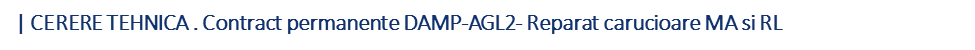 Business unit
7
Utilizare:

Pachete de lucru preventive / curative in cadrul contractelor cadru cu activitati
Mod de calcul  =  

∑ pachete  fara deviatii        
                                                                              x 100%
∑ total  pachetele de lucru  planificate( borderou )
Responsabil:
 Responsabil de lucrare
INDICATOR CHEIE: B. ADERENTA LA PACHETE DE LUCRARI (Grafic Gantt)
Definitie: 

Nr. de abateri activitati din pachetele de lucru preventive / corective
Sursa de date:

Baza de date OLD
Obiectiv:  Tinta = 100%
Deviatie admisibila:  max.10 % (primul an); max. 5% (incepand cu an 2)
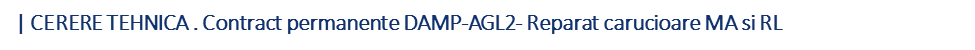 Business unit
8
Utilizare:

Pentru executant  - zona OLD
Utilizare:

Pentru executant  - zona OLD
Mod de calcul:

Suma tuturor opririlor in zona de interventie 
.
INDICATOR CHEIE:  C. FIABILITATEA EXECUTIEI
Definitie: 
Opriri accidentale in urma reparatiilor   preventive / curative in 6 luni de functionare la echipamentele unde s-au executat reparatii.
Sursa de date: 

Baza de date OLD.
Obiectiv : Tinta Z= 0
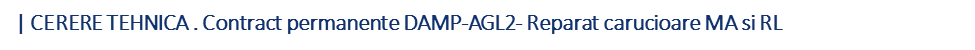 Business unit
9
Utilizare:

Pentru executant zona OLD
Responsabil:
Responsabil zona OLD
Mod de calcul:

Medie artimetica lunara a punctajelor obtinute in formularele de audit
INDICATOR CHEIE:  E. CALITATEA EXECUTARII LUCRARILOR
Definitie: 

Evaluare calitate lucrari conform formular  Anexa nr.3 ( formular ARMP ) si reguli de aur si bune practici in Mentenanta (Anexa 4)
Sursa de date: 

Baza de date: audituri OLD
Obiectiv:               ≥ 90 % in al 1 an
         	          ≥ 95 % in al 2-lea an
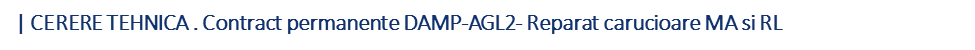 Business unit
10
Utilizare:

Pachete de lucru preventive / corective in cadrul contractelor cadru cu activitati din sectorul OLD
Mod de calcul  =  

∑ cost planificat (CNF+PCNF)      
                                                                       x 100%
∑ cost efectiv(CNF+PCNF)
Responsabil:  
  Responsabil zona OLD
INDICATOR CHEIE:  G. ADERENTA COSTURI PLANIFICATE  –  Scop beneficiar
Definitie: 

Costuri planificate pachete de lucru preventive / corective  executate  raportate la cost efectiv total pachete programate si  executate in sectorul Priza Dunare DPDES - Lunar
Sursa de date:

Baza de date OLD
Obiectiv:  Tinta = 100%

Deviatie admisibila:  
max. ±5 %  (primul an); 
max. ±3%  (incepand cu an 2)
Business unit
11
| PowerPoint document title goes here. Subtitle goes here
Utilizare:

Pachete de lucru preventive / corective in cadrul contractelor cadru cu activitati  din sectorul OLD
Mod de calcul  =  

∑      C-zi  P040+P050
                                                                   x 100%
∑ C-zi P010+P020+P030
Responsabil:

 Responsabil zona OLD
INDICATOR CHEIE:  H. Comenzi follow-up - scop beneficiar
Definitie: 

Nr comenzi cu follow-up (P040+P050) raportate la nr comenzi planificate si executate (P010+P020+P030) - Lunar
Sursa de date:

Baza de date sector OLD
Obiectiv:  Tinta = 100%

Deviatie admisibila:  
max. ±5 % (primul an); 
max. ±3% (incepand cu an 2)
| CERERE TEHNICA . Contract permanente DAMP-AGL2- Reparat carucioare MA & RL
Business unit
12
6. PENALITATI
6.1. Definire
Depasirea timpului alocat opririi planificate;
Nerespectare normelor Safety;
Nerespectare calitatii executiei, a regulilor de aur si a bunelor practici in mentenanta
Aparitia de anomalii  sau degradarea echipamentului  intre 2 reparatii planificate;
Neefectuarea de pachete de lucrari.

6.2. Cuantumul penalitatilor:
1 -> 5 % din valoarea pachetelor care au cauzat depasirea daca depasirea este intre 1h si  24h; Daca depaseste 24h se aplica prevederile punctului 5 [ Indicator performanta B ]
2 –> conform  prevederi  Anexa 5 -  Securitatea muncii, atasata la Cererea de oferta [ Indicator performanta A
3 –> procent de 5 % din valoarea pachetelor de lucrari executate cu abateri de la calitatea executiei si a regulilor de aur (qcheck list & reguli de aur atasate la Cererea de oferta); [Indicator performanta E ]
4 -> procent cuprins intre 5% -30% din valoarea lucrarilor (pachetelor) executate necorespunzator  la reparatia planificata sau la avarie. [ Indicator performanta C]. Se va agrea de comun acord in functie de impactul asupra instalatiei.
5 -> Neplata pachetelor neefectuate + procent 10% din valoarea pachetelor neefectuate; [ Indicator performanta B]
THANK YOU
Daniel Boros
Lead-User Mentenanta
LIBERTY BUSINESS UNIT
[libertyhousegroup.com]
Claudiu stoica
Responsabil contract
LIBERTY BUSINESS UNIT
[libertyhousegroup.com]